LA CÁTEDRA DE LA PAZ
Presentación, proceso de paz de La Habana

Jesús Alfonso Flórez López
Enero de 2015
1. Críticas al proceso:
Proceso de espaldas al país
Pacto para la impunidad
Triunfo de las FARC y gobierno doblegado
Proceso a destiempo: no era el momento
2. ¿De dónde venimos?
Conflicto Armado: Ampliado, Prolongado y Degradado (soberanía disputada)

Procesos de Paz: Guerrillas  y Paramilitares

Teoría de la Negación del Conflicto
3. ¿Por qué estamos en este proceso de diálogos?
Existencia de dos derrotados

Necesidad de normalización del país

Necesidad de cambio en la estrategia de la acción revolucionaria
4. Condiciones del proceso:
Escenario Internacional: No despeje

Diálogo en medio de la confrontación: no al cese bilateral

Diálogo bilateral

Consultas a la sociedad
Agenda acordada: fija

Representación Plenipotenciaria 

Rotación de los delegados

Refrendación por parte de la sociedad
5. Etapas del Proceso
Preacuerdos: Conocimiento por parte de la sociedad

Refrendación: Participación de la sociedad

Aplicación de los acuerdos: Posconflicto, Posacuerdo, Posnegociación
6. ¿Cuál es la   Paz?
Positiva: Justicia Social

Negativa: Ausencia de guerra 

Territorial: Realización
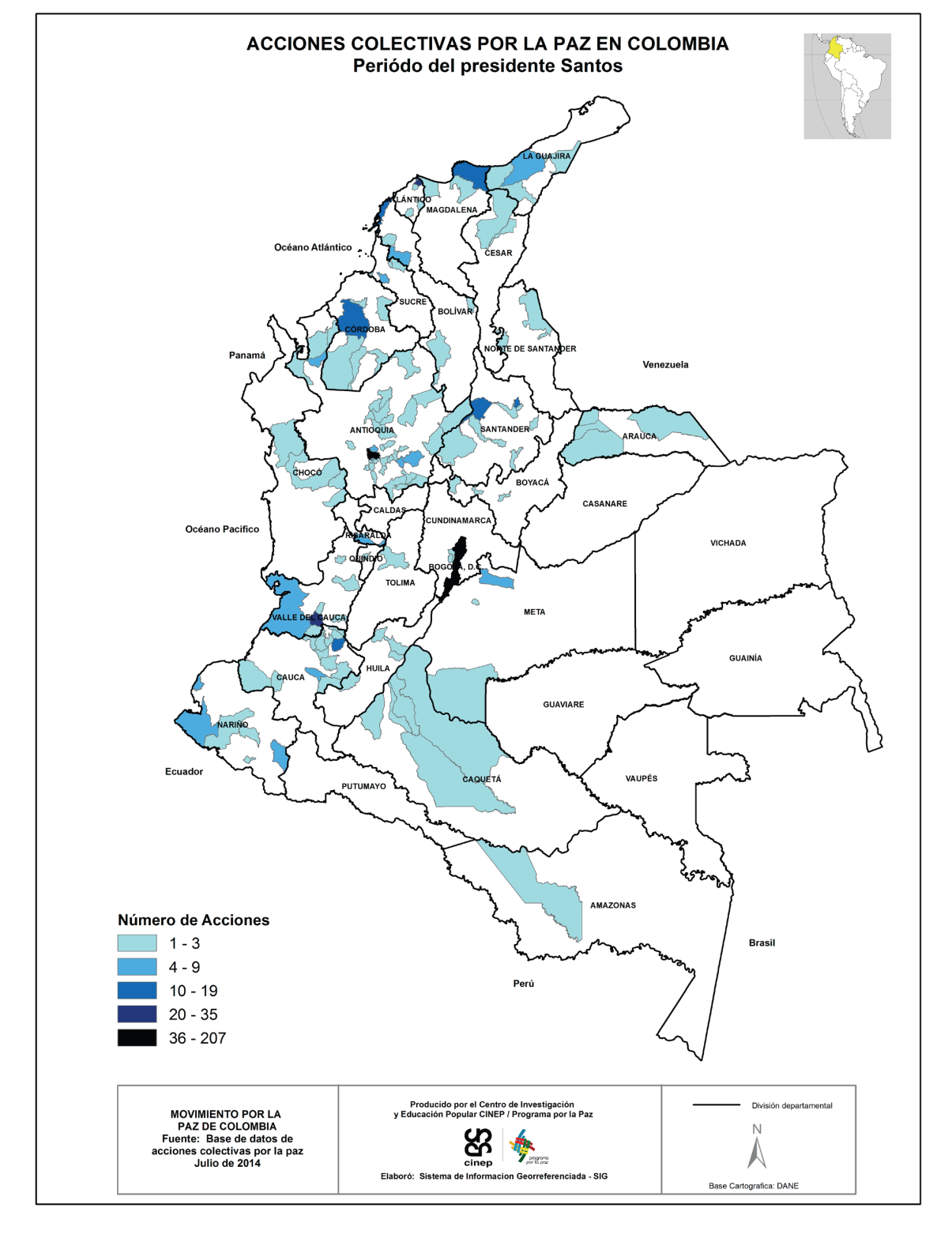 Acuerdo General para la Terminación del Conflicto y la Construcción de una Paz Estable y Duradera.
DIÁLOGOS DE PAZ  EN LA HABANA
Los delegados del Gobierno de la República de Colombia (Gobierno Nacional) y las Fuerzas Armadas Revolucionarias de Colombia-Ejercito del Pueblo (FARC-EP); como resultado del Encuentro Exploratorio que tuvo como sede La Habana, Cuba, entre febrero 23 y agosto 26 de 2012, que contó con la participación del Gobierno de la República de Cuba y del Gobierno de Noruega como garantes, y con el apoyo del Gobierno de la República Bolivariana de Venezuela como facilitador de logística y acompañante; con la decisión mutua de poner fin al conflicto:
DIÁLOGOS DE PAZ EN LA HABANA
Hemos acordado: I. Iniciar conversaciones directas e ininterrumpidas sobre los puntos de la Agenda aquí establecida, con el fin de alcanzar un Acuerdo Final para la terminación del conflicto que contribuya a la construcción de la paz estable y duradera.
DIÁLOGOS DE PAZ EN LA HABANA
II. Establecer una Mesa de Conversaciones que se instalará públicamente en Oslo, Noruega, dentro de los primeros 15 días del mes de octubre de 2012, y cuya sede principal será La Habana, Cuba. La Mesa podrá hacer reuniones en otros países…
DIÁLOGOS DE PAZ EN LA HABANA
III. Garantizar la efectividad del proceso y concluir el trabajo sobre los puntos de la Agenda de manera expedita y en el menor tiempo posible, para cumplir con las expectativas de la sociedad sobre un pronto acuerdo. En todo caso, la duración estará sujeta a evaluaciones periódicas de los avances.
DIÁLOGOS DE PAZ DE LA HABANA
IV. Desarrollar las conversaciones con el apoyo de los gobiernos de Cuba y Noruega como garantes, y los gobiernos de Venezuela y Chile como acompañantes. De acuerdo con las necesidades del proceso, se podrá de común acuerdo invitar a otros.
DIÁLOGOS DE PAZ DE LA HABANA
V. La siguiente Agenda de negociación, de seis (6) puntos, a saber:
PUNTOS DE LA AGENDA
1. POLÍTICA DE DESARROLLO AGRARIO INTEGRAL. Con los siguientes ítems: 
El desarrollo agrario integral es determinante para impulsar la integración de las regiones y el desarrollo social y económico equitativo del país.
A). Acceso y uso de la tierra. Tierras improductivas. Formalización de la propiedad. Frontera agrícola y protección de zonas de reserva.
B) Programas de desarrollo con enfoque territorial.
C). Infraestructura y adecuación de tierras.
D) Desarrollo social: Salud, educación, vivienda, erradicación de la pobreza.
E). 5. Estímulo a la producción agropecuaria y a la economía solidar:;¡ y cooperativa. Asistencia técnica. Subsidios. Crédito. Generación de ingresos. Mercadeo. Formalización laboral.
F). 6. Sistema de seguridad alimentaria.
PUNTOS DE LA AGENDA
2. PARTICIPACIÓN POLÍTICA. Con los siguientes ítems: 
A), Derechos y garantías para el ejercicio de la oposición política en
general, y en particular para los nuevos movimientos que surjan luego
de la firma del Acuerdo Final. Acceso a medios de comunicación.
B). Mecanismos democráticos de participación ciudadana, incluidos los de participación directa, en los diferentes niveles y diversos temas.
C). Medidas efectivas para promover mayor participación en la política nacional, regional y local de todos los sectores, incluyendo la población más vulnerable, en igualdad de condiciones y con garantías de seguridad.
PUNTOS DE LA AGENDA
3. FIN DEL CONFLICTO. Proceso integral y simultáneo que implica:
A). Cese al fuego y de hostilidades bilateral y definitivo.
B). 2. Dejación de las armas. Reincorporación de las FARC-EP a la vida civil - en lo económico, lo social y lo político -, de acuerdo con sus intereses.
C). El Gobierno Nacional coordinará la revisión de la situación de las personas privadas de la libertad, procesadas o condenadas, por pertenecer o colaborar con las FARC-EP
PUNTOS DE LA AGENDA
3. FIN DEL CONFLICTO. 
D). En forma paralela el Gobierno Nacional intensificará el combate para acabar con las organizaciones criminales y sus redes de apoyo, incluyendo la lucha contra la corrupción y la impunidad, en particular contra cualquier organización responsable de homicidios y masacre; o que atente contra defensores de derechos humanos, movimientos sociales o movimientos políticos.
PUNTOS DE LA AGENDA
3. FIN DEL CONFLICTO.
E). El Gobierno Nacional revisará y hará las reformas y los ajustes institucionales necesarios para hacer frente a los retos de la construcción de la paz.
PUNTOS DE LA AGENDA
3. FIN DEL CONFLICTO.  
F).  Garantías de seguridad.
G). En el marco de lo establecido en el Punto 5 (Víctimas) de este acuerdo se esclarecerá, entre otros, el fenómeno del paramilitarismo. La firma del Acuerdo Final inicia este proceso, el cual debe desarrollarse en un tiempo prudencial acordado por las partes.
PUNTOS DE LA AGENDA
4. SOLUCIÓN AL PROBLEMA DE LAS DROGAS ILÍCITAS.
A). Programas de sustitución de cultivos de uso ilícito. Planes integrales de desarrollo con participación de las comunidades en el diseño, ejecución y evaluación de los programas de sustitución y recuperación ambiental de las áreas afectadas por dichos cultivos.
PUNTOS DE LA AGENDA
4. SOLUCIÓN AL PROBLEMA DE LAS DROGAS ILÍCITAS.
A). Programas de sustitución de cultivos de uso ilícito. Planes integrales de desarrollo con participación de las comunidades en el diseño, ejecución y evaluación de los programas de sustitución y recuperación ambiental de las áreas afectadas por dichos cultivos.
PUNTOS DE LA AGENDA
4. SOLUCIÓN AL PROBLEMA DE LAS DROGAS ILÍCITAS.
B). Programas de prevención del consumo y salud pública.
C). Solución del fenómeno de producción y comercialización de narcóticos.
PUNTOS DE LA AGENDA
5. Víctimas.
Resarcir a las víctimas está en el centro del acuerdo Gobierno Nacional - FARC-EP. En ese sentido se tratarán:
A). Derechos humanos de las víctimas.
B) Verdad.
PUNTOS DE LA AGENDA
6. IMPLEMENTACIÓN, VERIFICACIÓN Y REFRENDACIÓN.
La firma del Acuerdo Final da inicio a la implementación de todos los puntos acordados.
A). Mecanismos de implementación y verificación.
* Sistema de implementación, dándole especial regiones.
* Comisiones de seguimiento y verificación.
*Mecanismos de resolución de diferencias.
NO OLVIDAR QUE…
NADA ESTÁ ACORDADO, HASTA QUE TODO ESTÉ ACORDADO.
Retos para la implementación
Políticos

Económicos

Culturales

Individuales
VIDEOS
Primera sesión (inaugural): https://www.youtube.com/watch?v=oPXQXKhQZ7g
https://www.youtube.com/watch?v=Vhvm7G1P5EE
OTROS VIDEOS,
http://www.nytimes.com/2015/01/18/opinion/sunday/the-men-who-haunted-me-as-a-child.html?rref=opinion&module=Ribbon&version=origin&region=Header&action=click&contentCollection=Opinion&pgtype=article